Semaine de prière pour l’unité des chrétiens 
Dimanche 24 janvier 
Grandir dans l’unité
 Jean 15,5 « Je suis la vigne, vous êtes les sarments ». 
Méditation La veille de sa mort, Jésus a prié pour l’unité des siens : « Que tous soient un… afin que le monde croie ». Liés à lui comme les sarments le sont au cep, nous partageons la même sève qui nous anime et qui circule entre nous. Chaque tradition a ses richesses et est appelée à nous conduire au cœur de notre foi : la communion avec Dieu, par le Christ, dans l’Esprit. Plus nous vivons cette communion, plus nous sommes reliés aux autres chrétiens et à l’humanité entière. « Ne prends jamais ton parti du scandale de la séparation des chrétiens confessant tous si facilement l’amour du prochain, mais demeurant divisés. Aie la passion de l’unité du Corps du Christ ». Taizé 
Prière Esprit Saint, viens habiter en nous. Renouvelle en nous la passion de l’unité pour que nous vivions conscients du lien qui nous unit en toi. Que tous les baptisés s’unissent et témoignent ensemble de l’espérance qui les fait vivre.
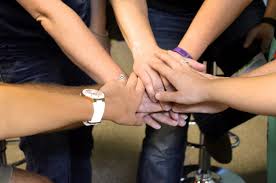